No Stigma, No Shade, No Shame!
Addressing Life, Love, Sex and HIV 
Through Digital Media
Presented By

Natalie Sanchez, MPH
Hilda Sandoval, PHD
Ramon Garcia, MBA
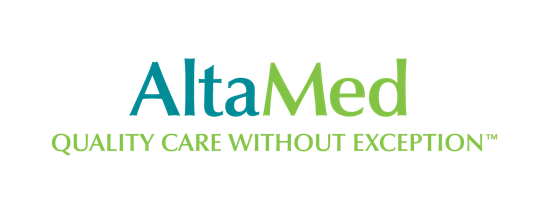 Sin Vergüenza
Season Three
Objectives
Describe the process of developing a HIV Social Marketing Campaign that is relevant and accessible to Latinos across multiple generations.

Demonstrate the effectiveness of using the Sin Vergüenza Season 3 Telenovela for igniting conversation in Latino communities around HIV treatment and treatment adherence through the use of educational entertainment.

Evaluate the use of entertaining content to increase awareness on HIV-related issues including STD testing and treatment, HIV stigma, Transphobia, and LGBT shame and stigma.
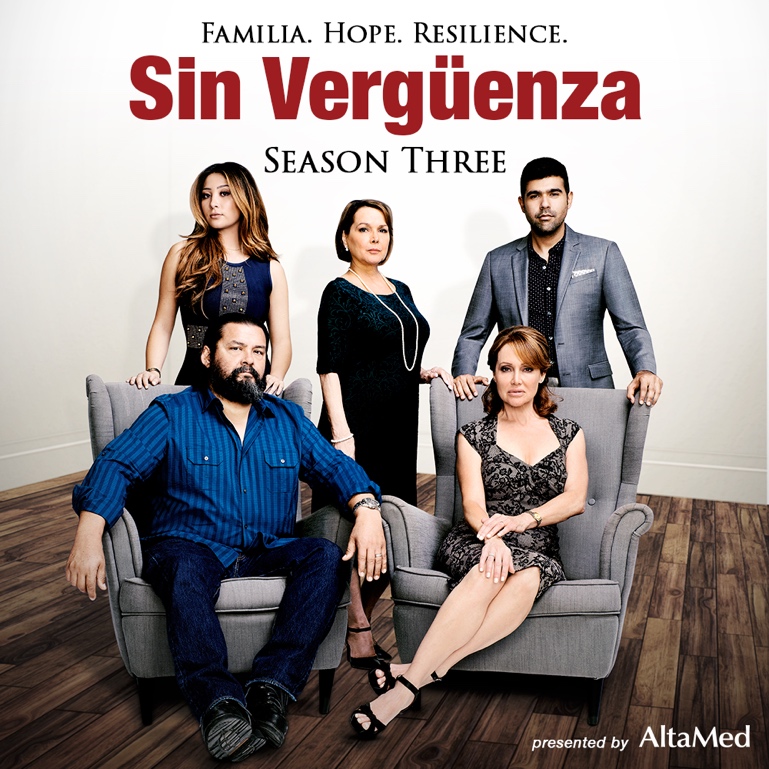 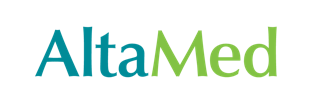 Sin Vergüenza
Season Three
Who We Are
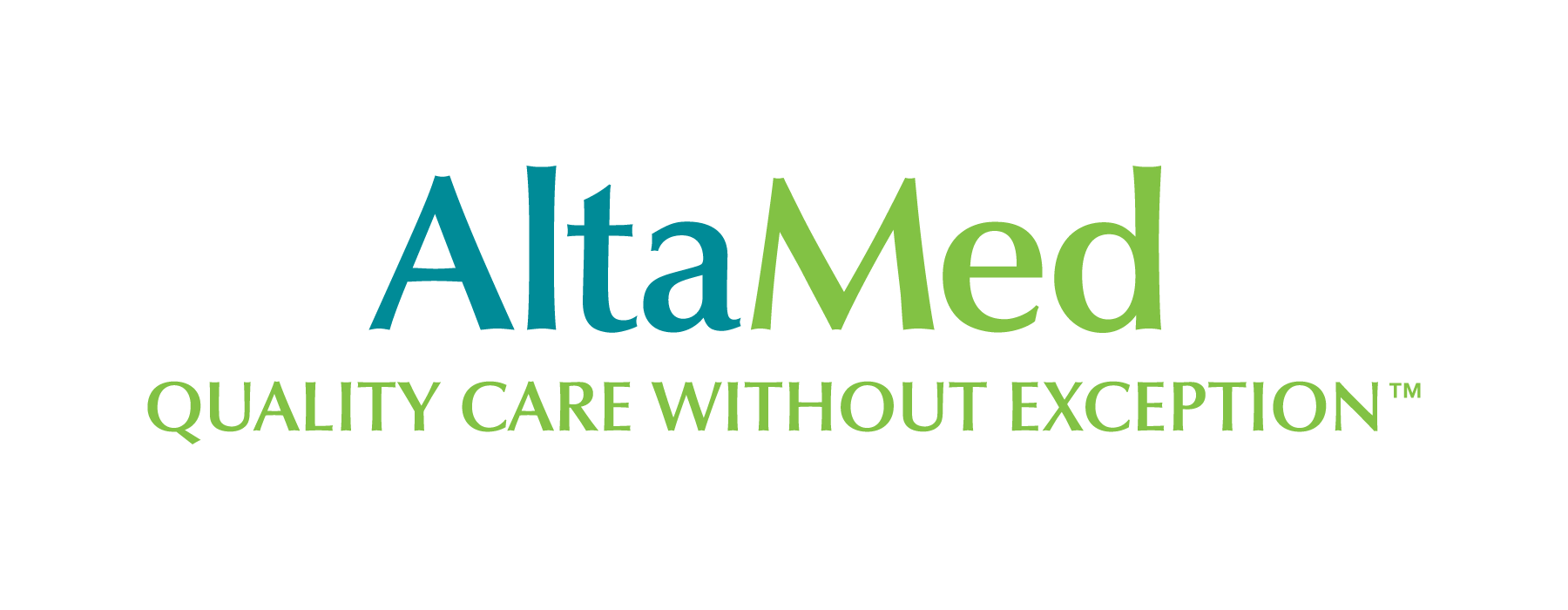 The largest independent Federally Qualified Community Health Center in the U.S. 

Delivering more than 930,000 annual patient visits through its 43 sites in Los Angeles and Orange Counties
[Speaker Notes: Ramon]
Sin Vergüenza
Season Three
AltaMed HIV Services
2009 Opt-out HIV screening
5 HIV Treatment Sites
Los Angeles & Orange County
1,700 HIV positive clients
2011 Systemize routine HIV testing in all clinics
Screen all persons 13-64
1986
HIV Testing
Founded with Substance Abuse Treatment
Expanded Care now includes 
Medical & Oral Health 
Psychosocial Services
Prevention Services
Over 5,000 HIV targeted tests annually 
Over 30,000 Opt out HIV tests annually
Over 70 HIV+ persons identified annually
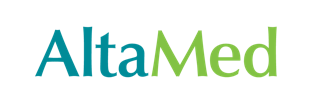 [Speaker Notes: Ramon]
Sin Vergüenza
Season Three
HIV in the US
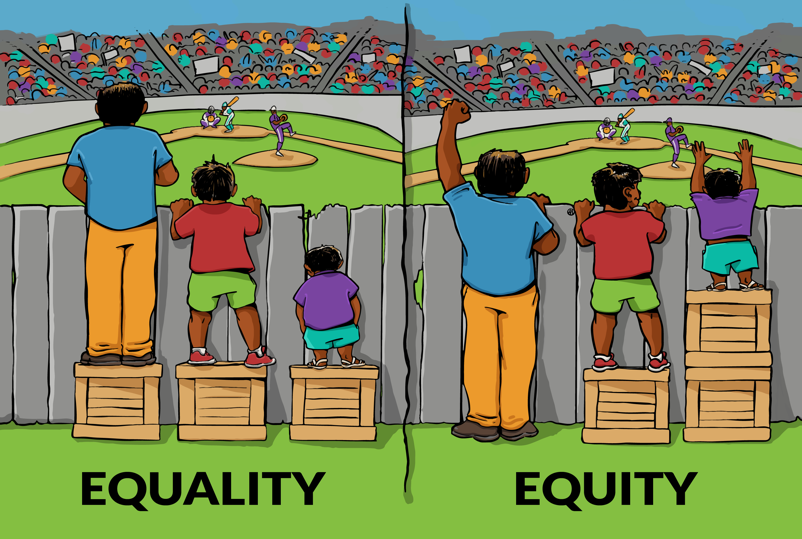 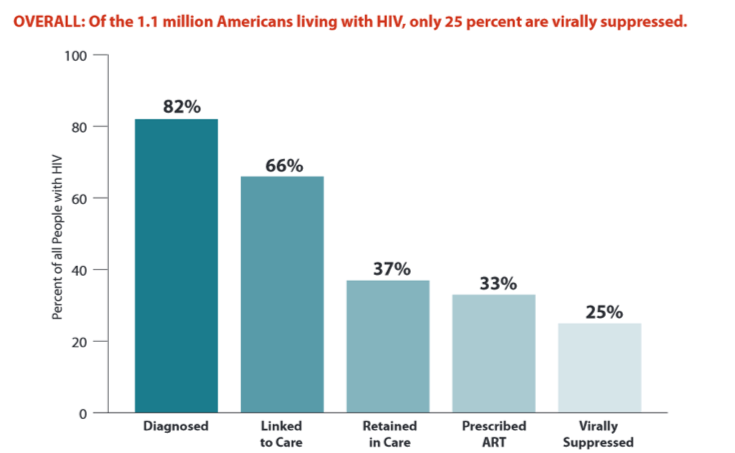 Centers for Disease Control and Prevention 
(July 2012)

Released the Stages of Care, a comprehensive analysis showing that only 25%  of the 1.1 million Americans living with HIV have their virus under control
-Interaction Institute for Social Change | Artist: Angus Maguire.
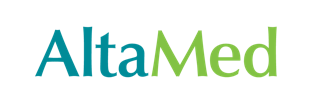 [Speaker Notes: Alonso

“Interaction Institute for Social Change | Artist: Angus Maguire.” For online use please provide links: interactioninstitute.org and madewithangus.com.
NHAS Goals to reduce stigma and discrimination experienced by people living with HIV

36.9 Million on Earth Living with HIV- 25.8 in Subsaharan Africa

In Los Angeles, 60,000 PLWHA
42% Latino
2,000 new diagnosis in LA County each year- 45% Latino (2013 data)
Los Angeles contributes to 4% of new cases identified in the US and to 38% of cases identified in CA
LA second to NY highest # of persons diagnosed with HIV. 
LA- 20-29yr olds 33%, 30-39 year olds 28%, 40-49 yearl olds 21% and 50-59 11%]
Sin Vergüenza
Season Three
HIV & Latinos in the US
Centers for Disease Control and Prevention (July 2012)
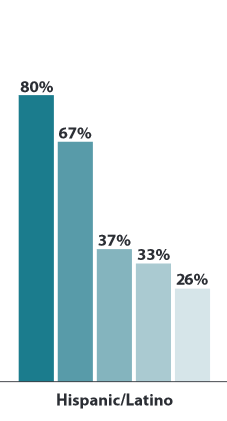 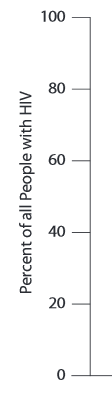 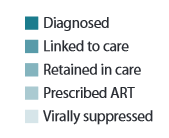 New HIV infection among Latinos in US was more than 3x as high as that of whites.

Among Latino men who have sex with men (MSM), 67% of estimated new HIV infections occurred in those under age 35.

70% of Latinas living with HIV/AIDS were infected through heterosexual contact
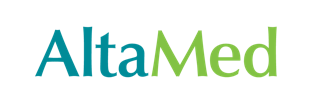 [Speaker Notes: Alonso]
Sin Vergüenza
Season Three
Women and HIV/AIDS
Centers for Disease Control and Prevention (July 2015)
Overall 86% of HIV diagnoses among women were attributed to heterosexual sex.

Among all women with HIV diagnosed in 2015, 61% were African American, 19% were White, and 15% were Hispanic/Latino.

Women represent 23% of the cumulative HIV/AIDS in the U.S.

Only 76% are linked to HIV care.
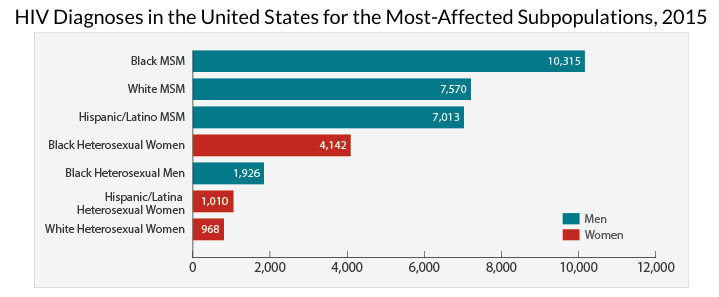 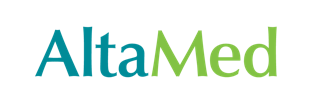 [Speaker Notes: Ramon]
About the Series
Created in 2012, the series encourages people to seek HIV testing by featuring character stories highlighting the impact HIV has on Latino families.


11-episode Telenovela web series
Bilingual: English and Spanish

Watch at SVseries.org
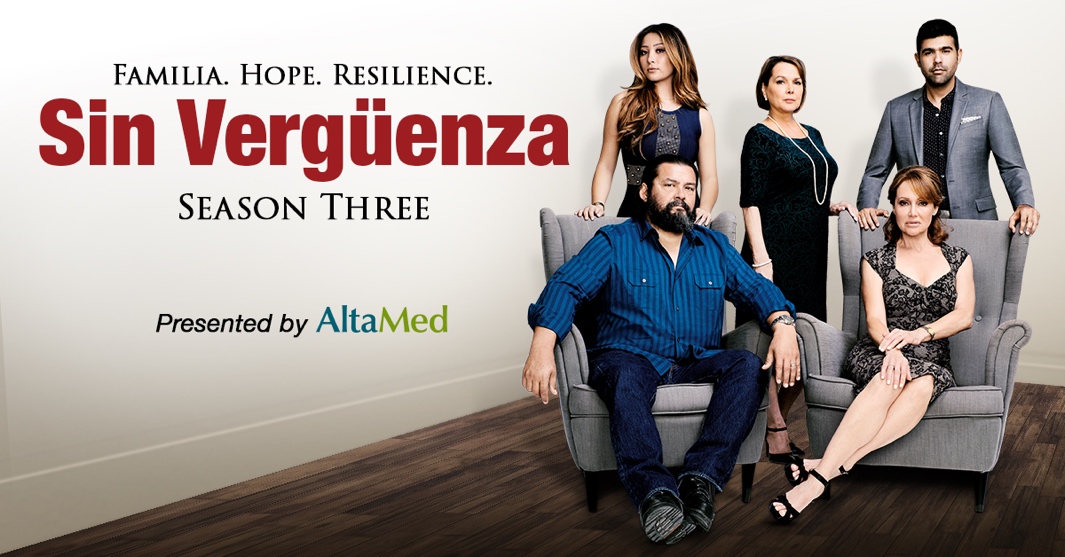 [Speaker Notes: Alonso]
Why a telenovela?
Telenovelas are a fundamental part of the Latino experience and culture in the US 
Have roots in Latin America 
Are a cultural touchstone, especially for Spanish speakers across the globe. 
Popular story arcs like long-lost family members resonate  with Latinos whose families may have emigrated. 
Telenovela viewership in the United States is booming with 5.6 million people tuning in across the country(Jacobson, 2012)
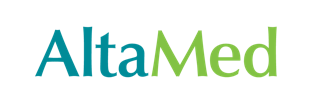 [Speaker Notes: Alonso]
Sin Vergüenza
Season Three
Cultural Strengths
Cultural Strengths
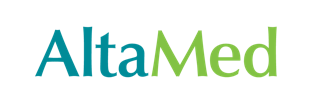 [Speaker Notes: Alonso]
Sin Vergüenza
Season Three
Sin Vergüenza = Without Shame
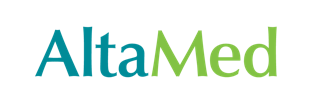 [Speaker Notes: Ramon]
Sin Vergüenza
Season Three
Shame
Informs you of an internal state of inadequacy, unworthiness, dishonor, or regret about which others may or may not be aware.
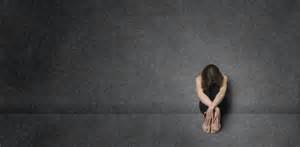 Another person, circumstance, or situation can trigger shame in you, but so can a failure to meet your own ideals or standards whether or not they are perfectionist			(Lamia, 2011)
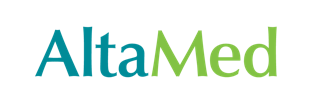 [Speaker Notes: Alonso]
Sin Vergüenza
Season Three
Shame
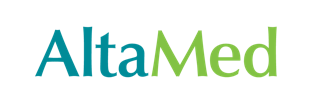 Sin Vergüenza
Season Three
Themes/Contributors of Risk
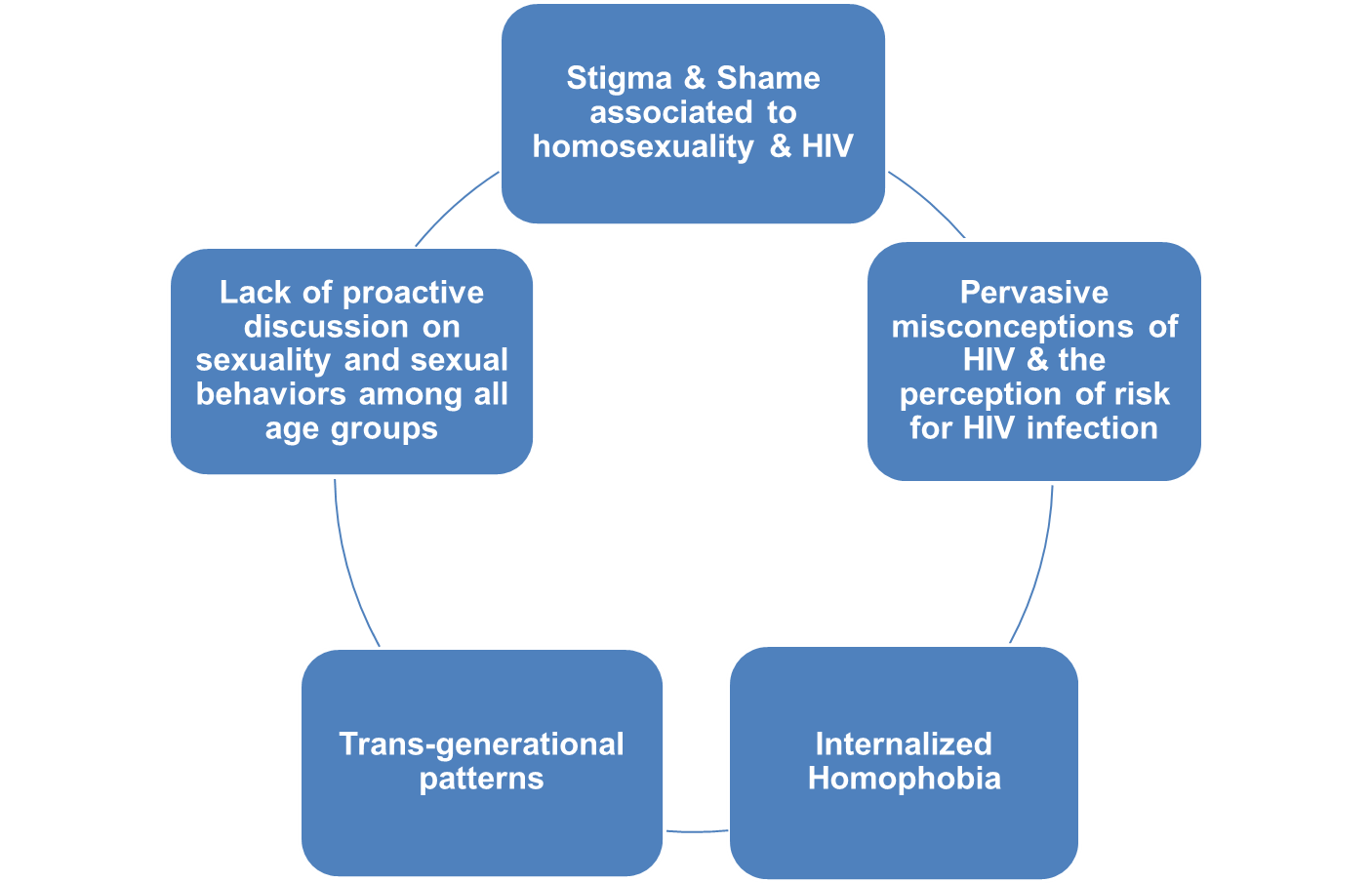 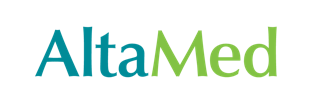 [Speaker Notes: Alonso]
Season One
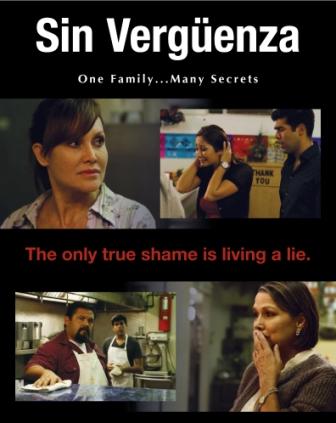 Goals for the season:

Encourages people to seek HIV testing. 

Raises awareness of HIV risk regardless of age, gender, relationship status or sexual orientation.

Addresses shame and stigma associated to sexual orientation and HIV.
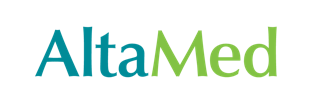 [Speaker Notes: Alonso]
Season Two
Goals for the season:

Combats stigma and shame tied to HIV

Promotes treatment as a form of prevention for those living with HIV and PrEP for those at risk of becoming infected with HIV.

Addresses prevention methods to reduce Mother to Child transmission of HIV

Addresses the differences in coping for persons living with HIV (mental health, substance abuse, and disclosure)
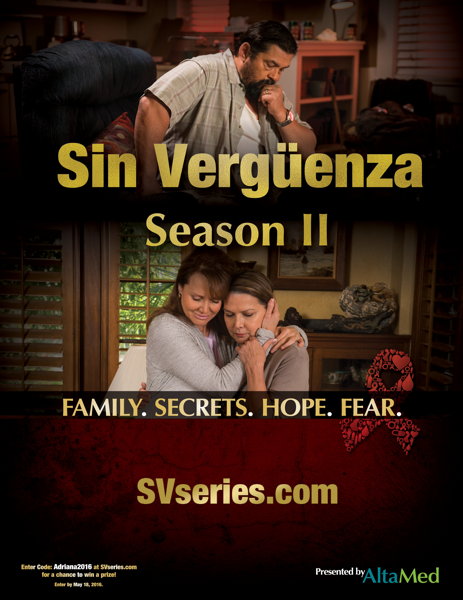 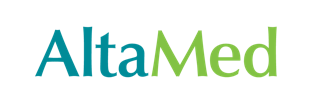 [Speaker Notes: Alonso]
Sin VergüenzaSeason Three
Sin Vergüenza
Season Three
Meet The Salazars
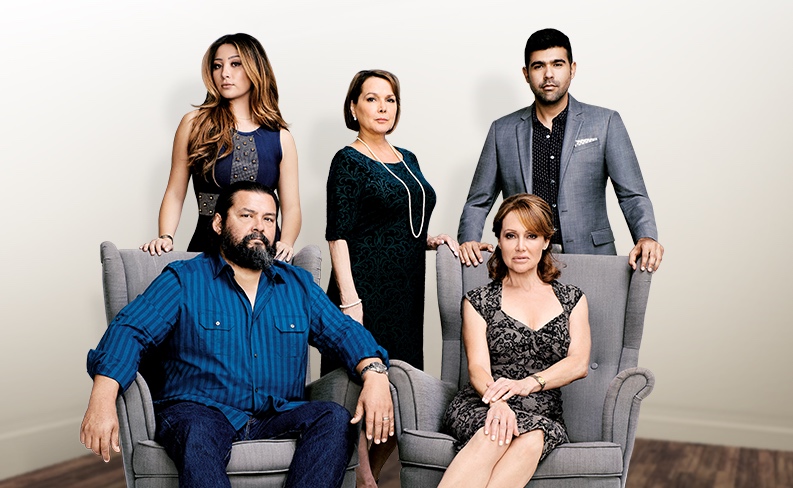 [Speaker Notes: Alonso

https://www.youtube.com/watch?v=Sdmf_H0KlMk&list=PLR54SAUu3EbaDLQkO77f2UsNANZmt1Ko9&index=1]
Sin Vergüenza
Season Three
Cesar Salazar
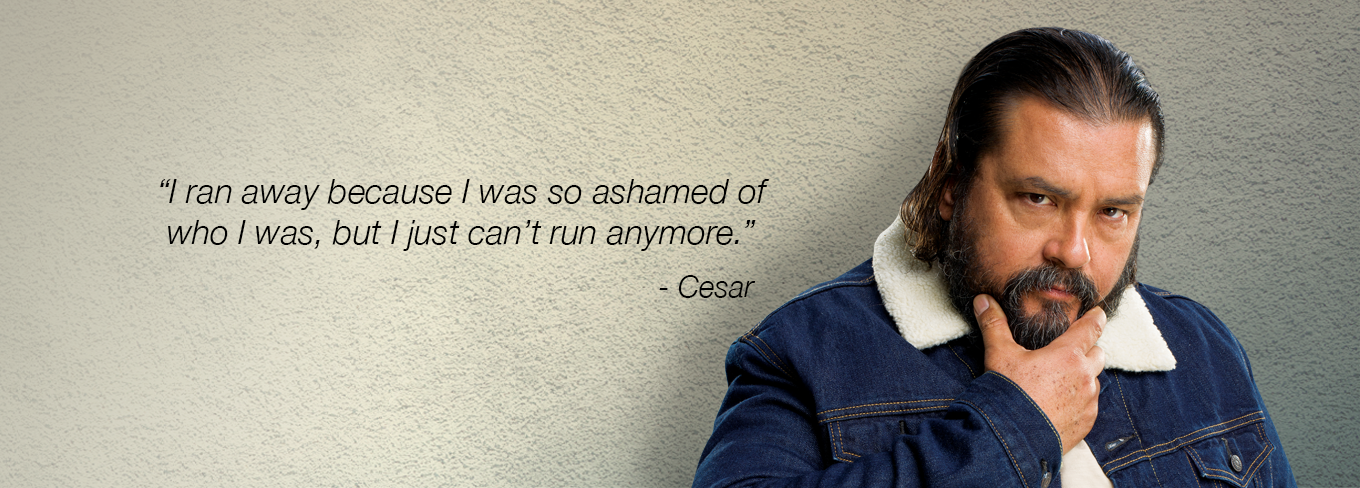 Sin Vergüenza
Season Three
Cesar Salazar
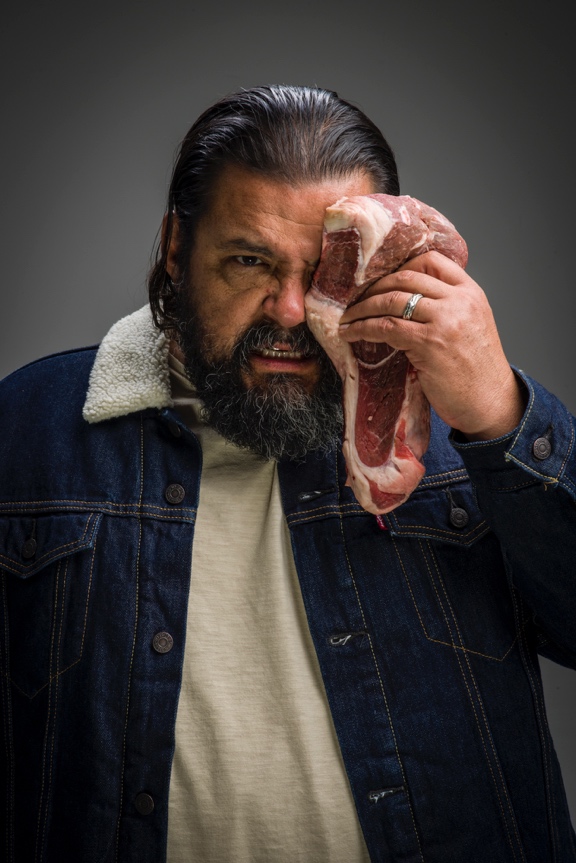 HIV positive and infected his wife of 28 years. He turned to alcohol as a means to cope and accessed the 12-step program to deal with shame and guilt.
Sin Vergüenza
Season Three
Adriana Salazar
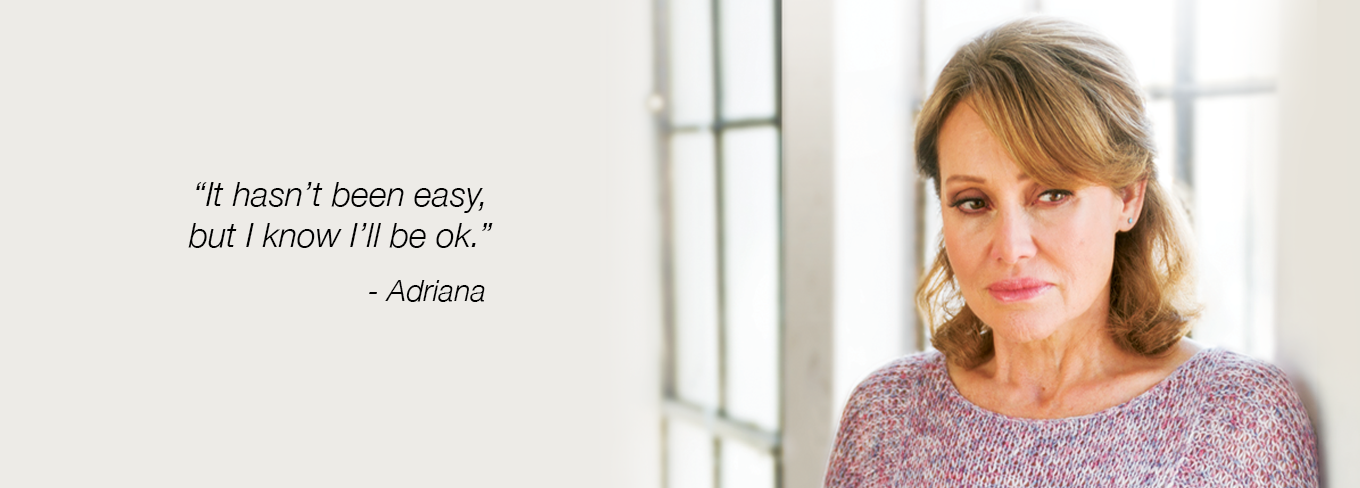 Sin Vergüenza
Season Three
Adriana Salazar
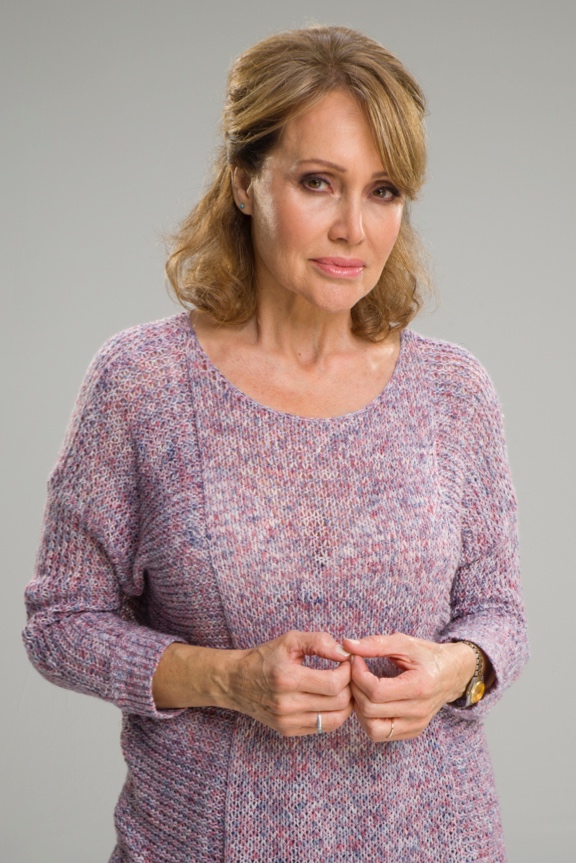 She’s coping with her HIV diagnosis by accessing mental health to work through changes in her relationship and health
Sin Vergüenza
Season Three
Tatiana
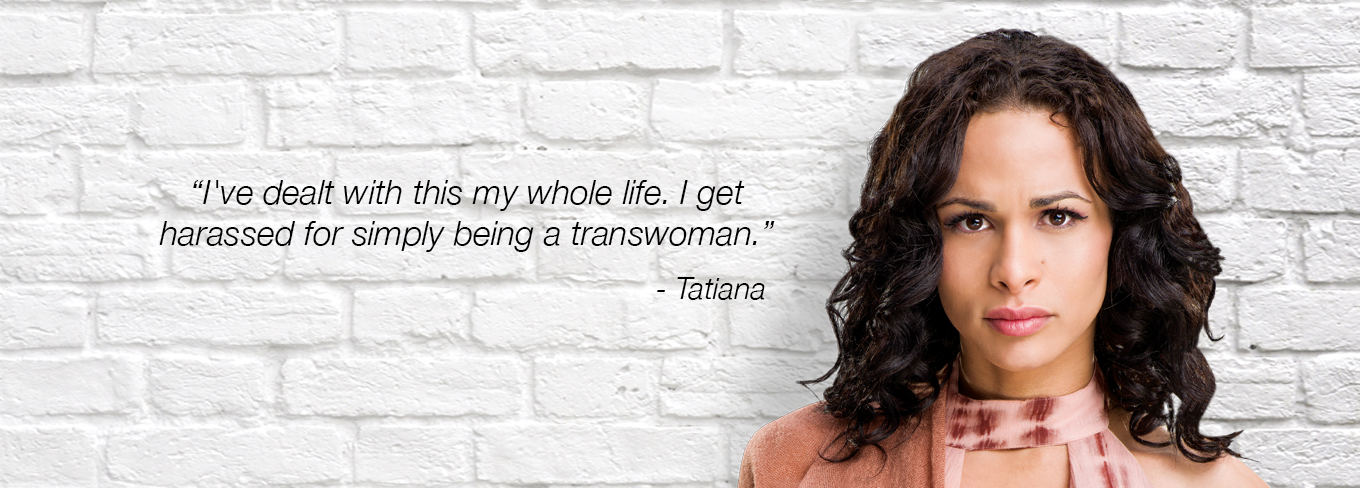 Sin Vergüenza
Season Three
Tatiana
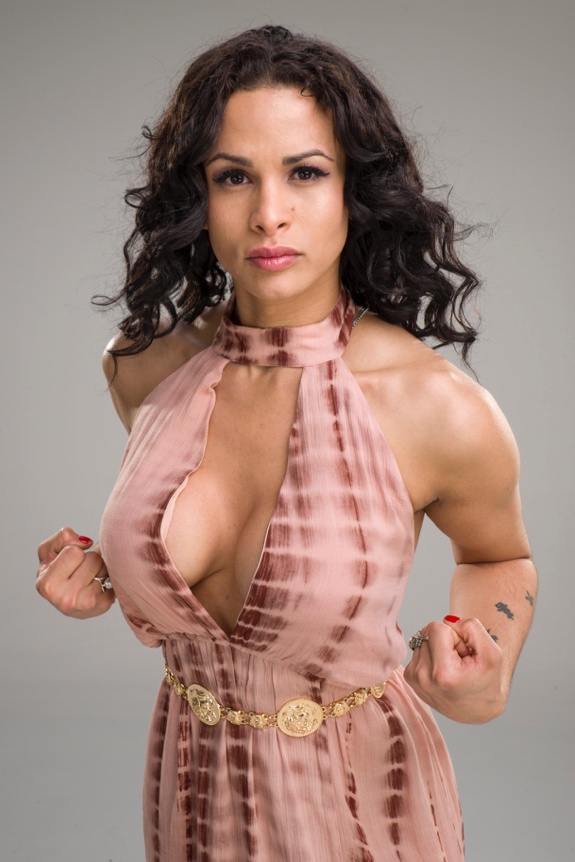 She represents transwomen who have been victims of assault and abuse. Her character highlights chronic abuse experienced and the challenges in accessing protections from authorities.
Sin Vergüenza
Season Three
Enrique Salazar
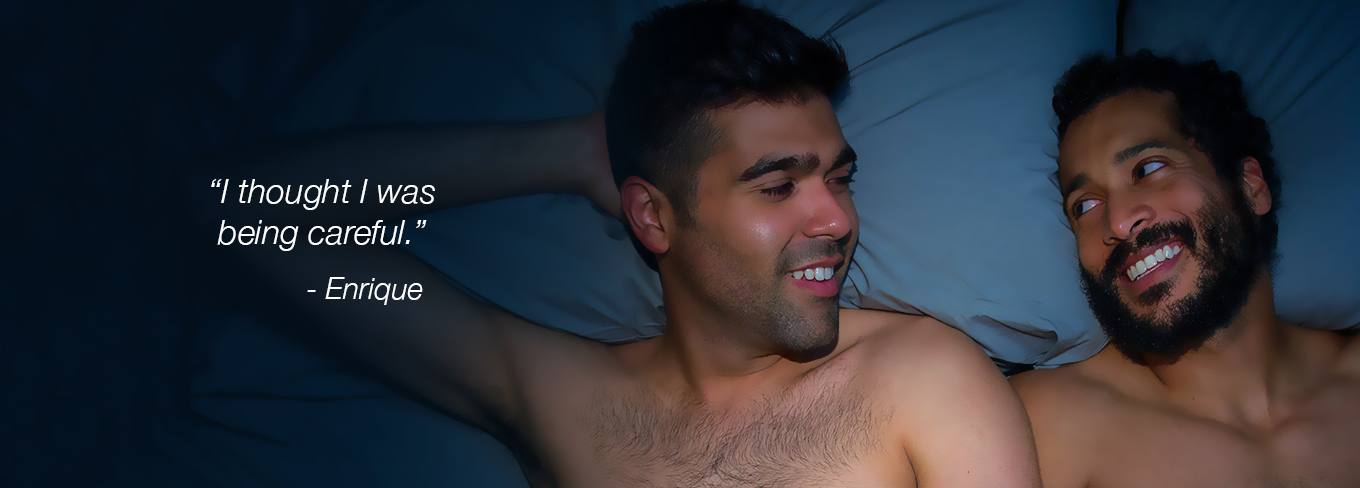 Sin Vergüenza
Season Three
Enrique Salazar
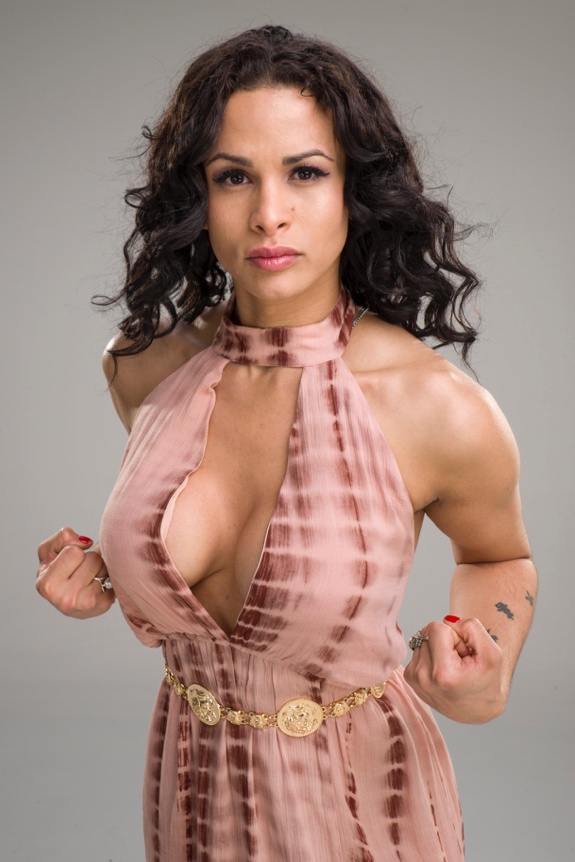 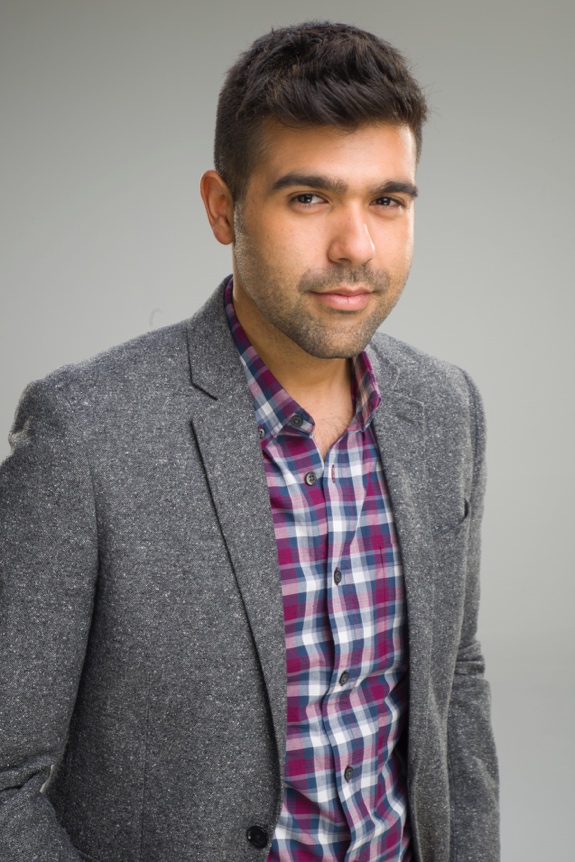 Young openly gay man who is knowledgeable and proactive in HIV prevention and self-care. He’s an LGBT advocate and helps those who are underrepresented.
Sin Vergüenza
Season Three
Christina Salazar
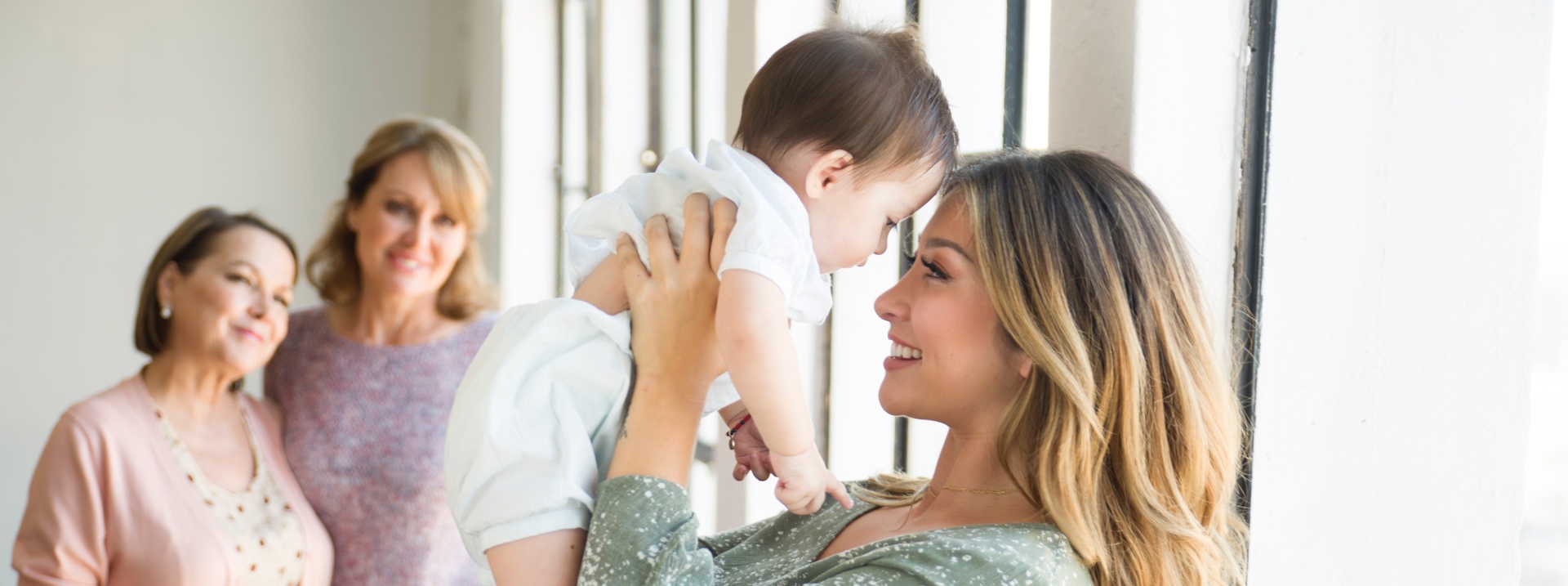 “You can’t get HIV like you catch a flu.”

– Christina
Sin Vergüenza
Season Three
Christina Salazar
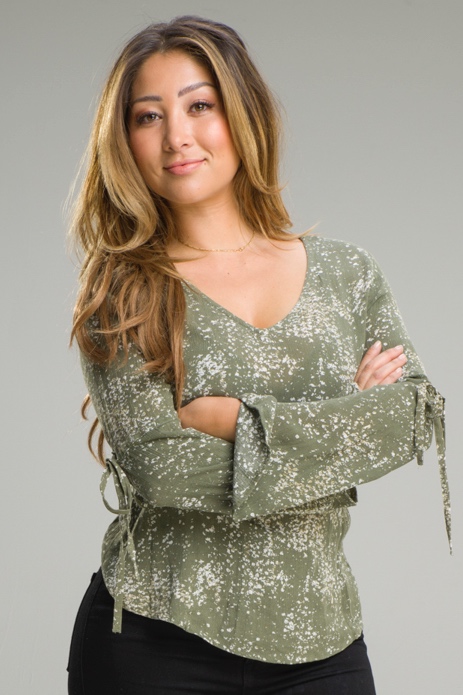 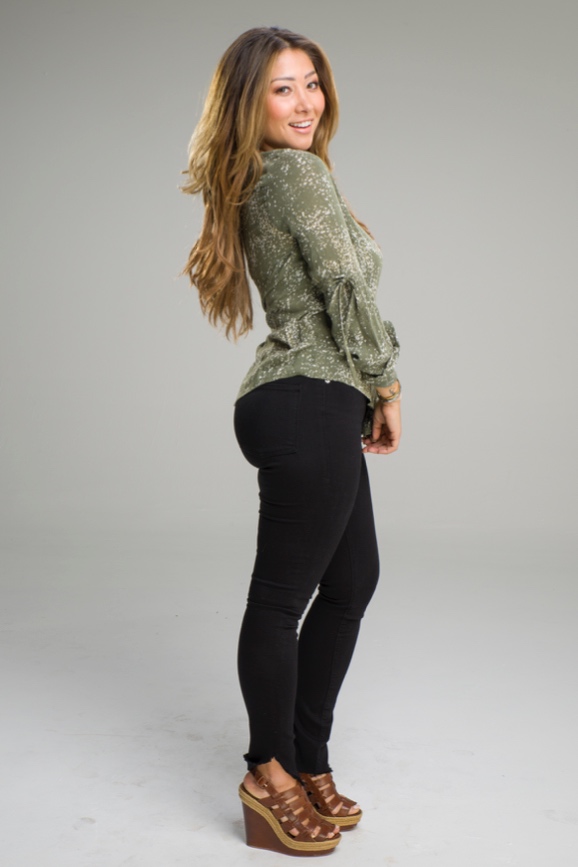 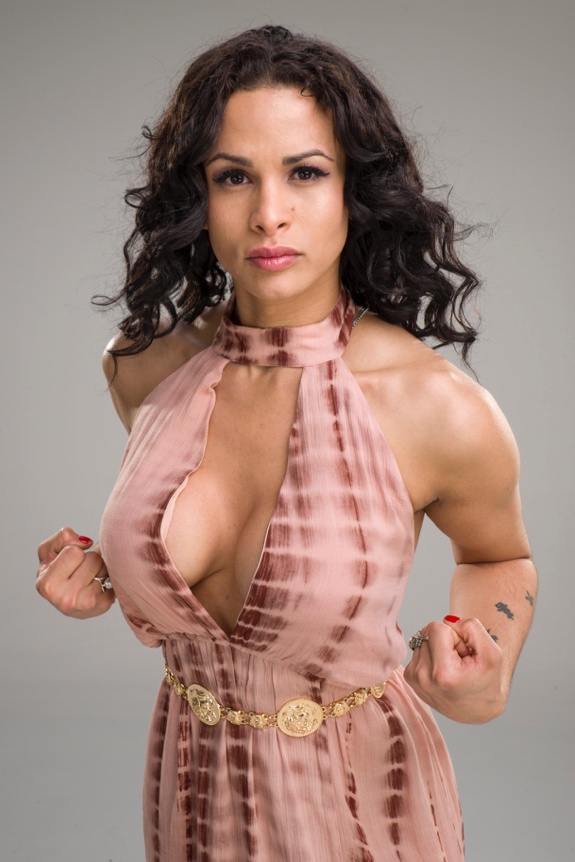 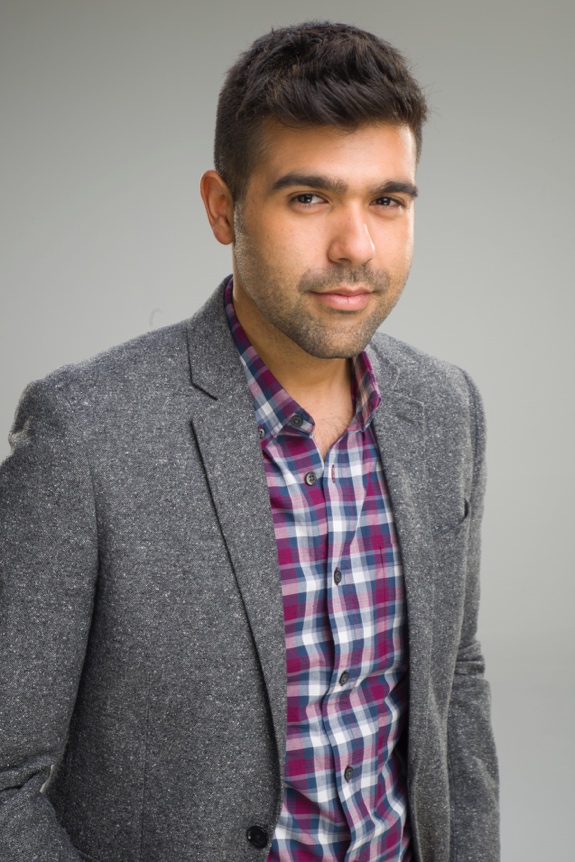 She has been deeply impacted by her parents’ HIV diagnosis and family secrets. As a young mother, she is trying to stop her dysfunctional relationship with her son’s father and reclaim her voice.
Sin Vergüenza
Season Three
Esther Salazar
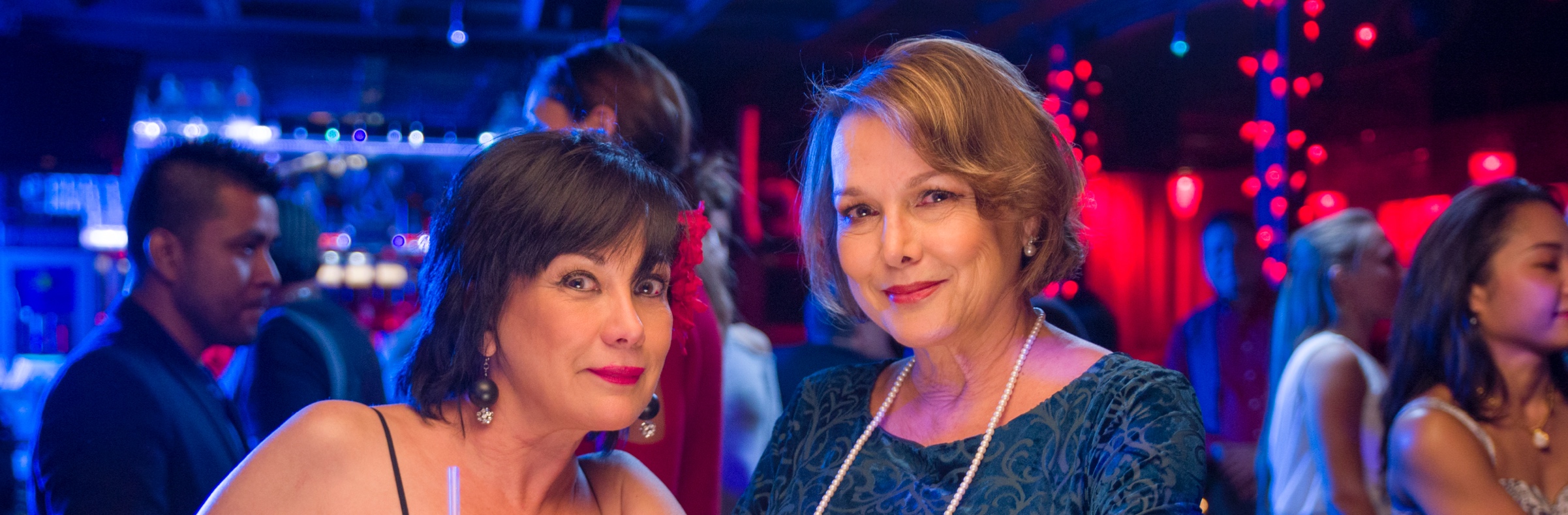 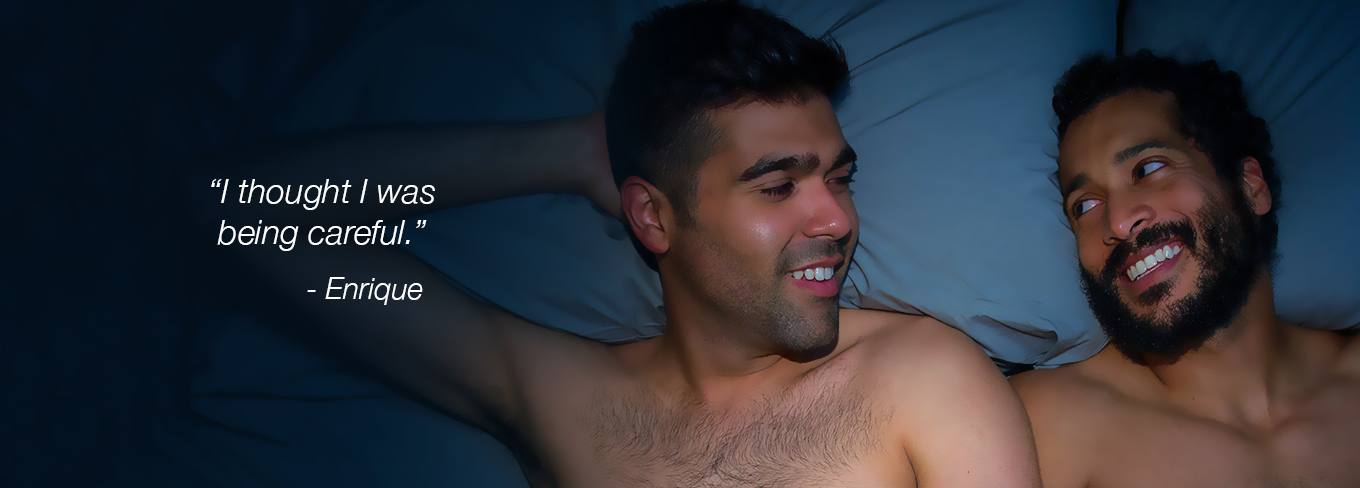 Sin Vergüenza
Season Three
Esther Salazar
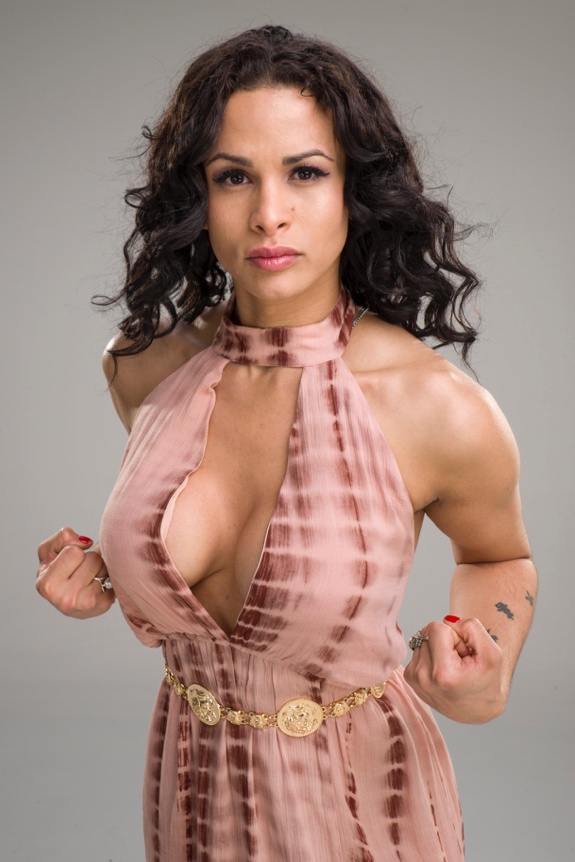 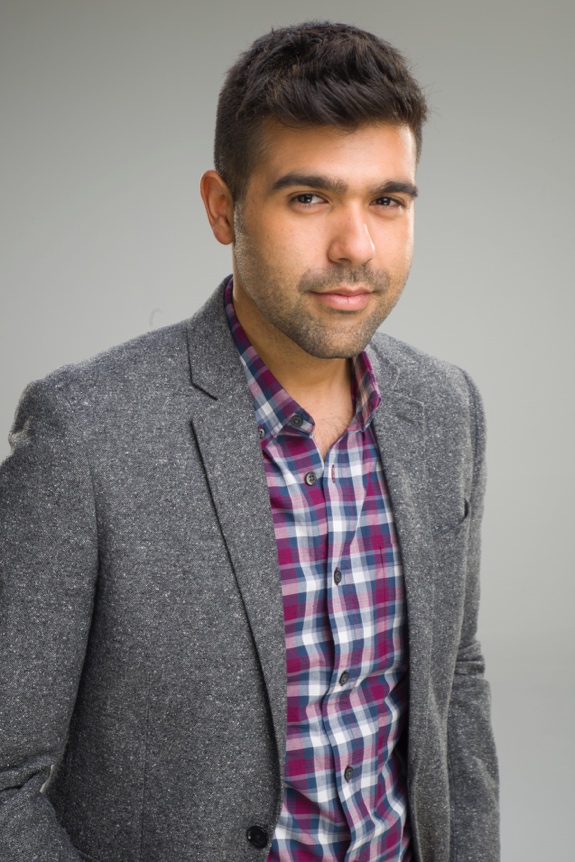 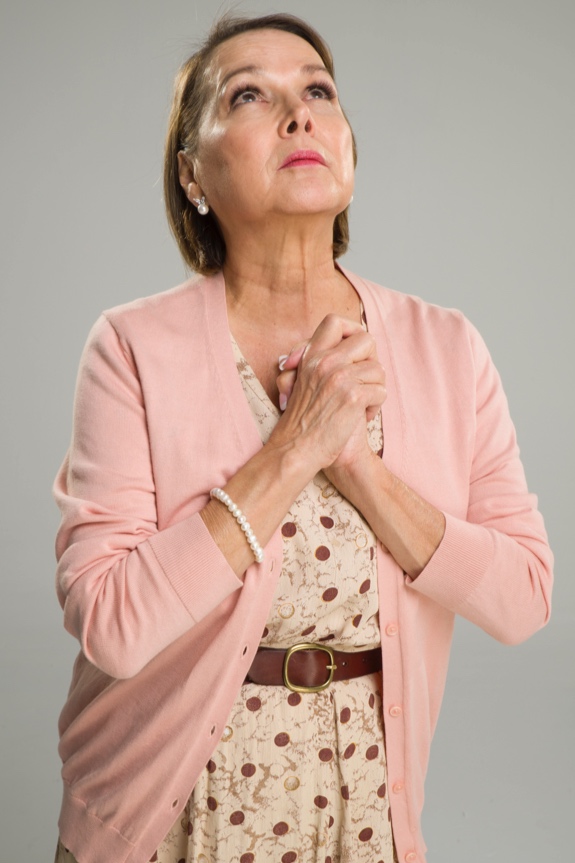 La Abuela is struggling to to adjust to changes in her family. She is forced to re-evaluate her expectations of a woman’s role in the family and explore the benefits of dating.
Sin VergüenzaSeason Three
Episode One
Sin Vergüenza
Season Three
Transphobia
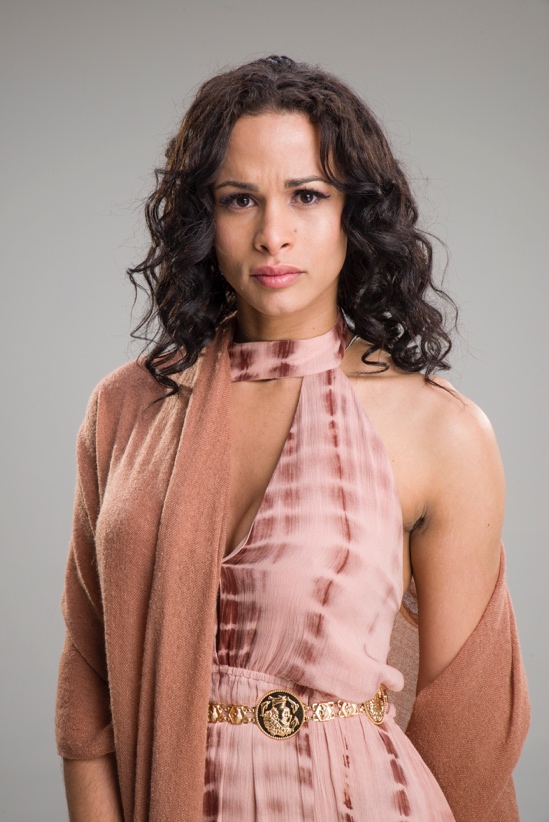 Call for justice.

Stand up against discrimination and crimes of hate against the transgender community
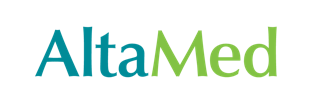 [Speaker Notes: Ramon]
Sin VergüenzaSeason Three
Episode Two
Sin Vergüenza
Season Three
HIV Stigma
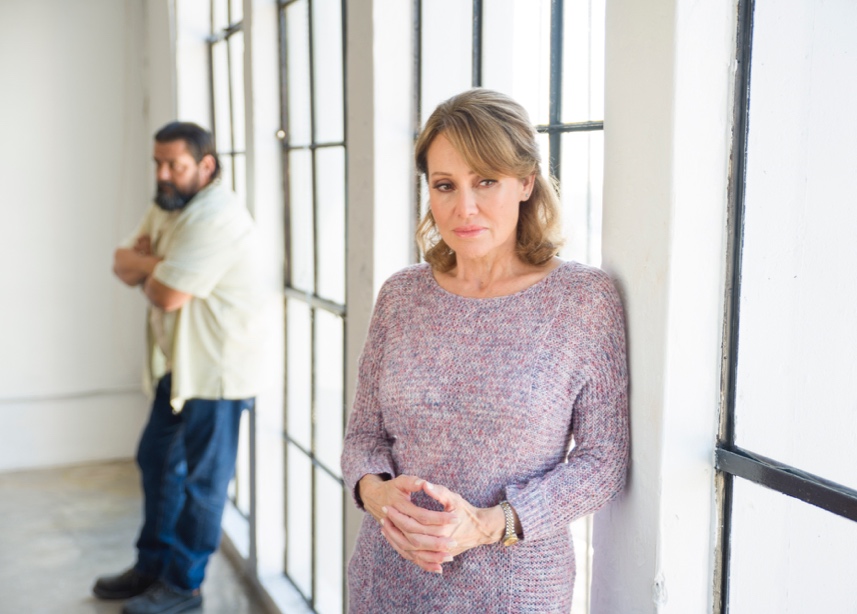 Eliminating shame, stigma and misconceptions about HIV in our community. 

Highlighting the value of HIV treatment compliance.
Undetectable = Untransmittable
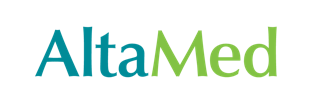 [Speaker Notes: Ramon]
Sin VergüenzaSeason Three
Episode Three
Sin Vergüenza
Season Three
STD Testing & Treatment
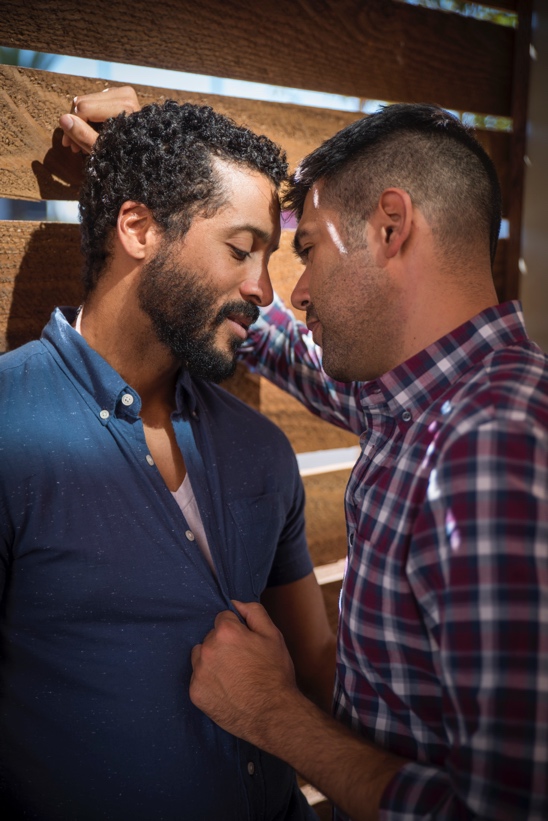 The rate of new HIV and STD infections continues to rise each year. 

PrEP and regular condom use are important ways to reduce the risk of transmission of HIV and other STDs
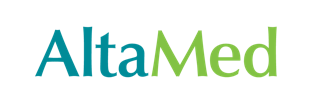 [Speaker Notes: Ramon]
Sin VergüenzaSeason Three
Episode Four
Sin Vergüenza
Season Three
LGBT Shame & Stigma
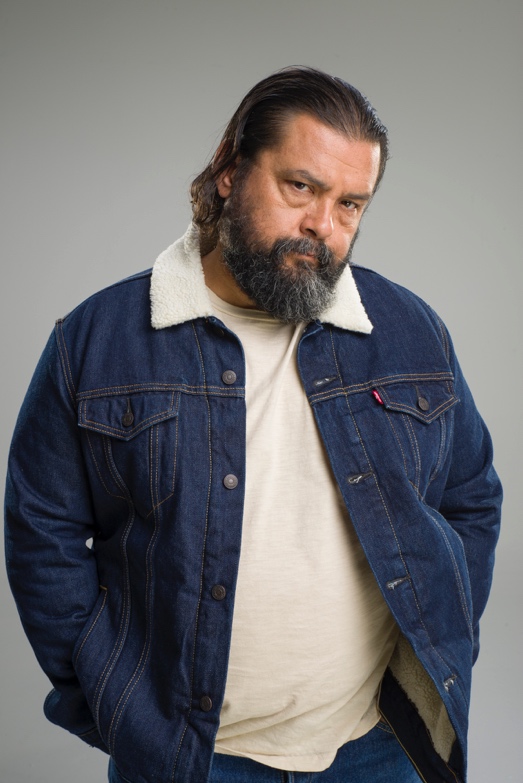 Eliminate homophobic messages that are both harmful and hateful. 

These impact many LGBT persons and can cause a deep sense of shame and stigma about who they are.
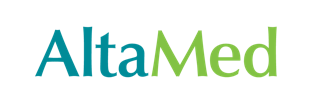 [Speaker Notes: Ramon]
Sin Vergüenza
Season Three
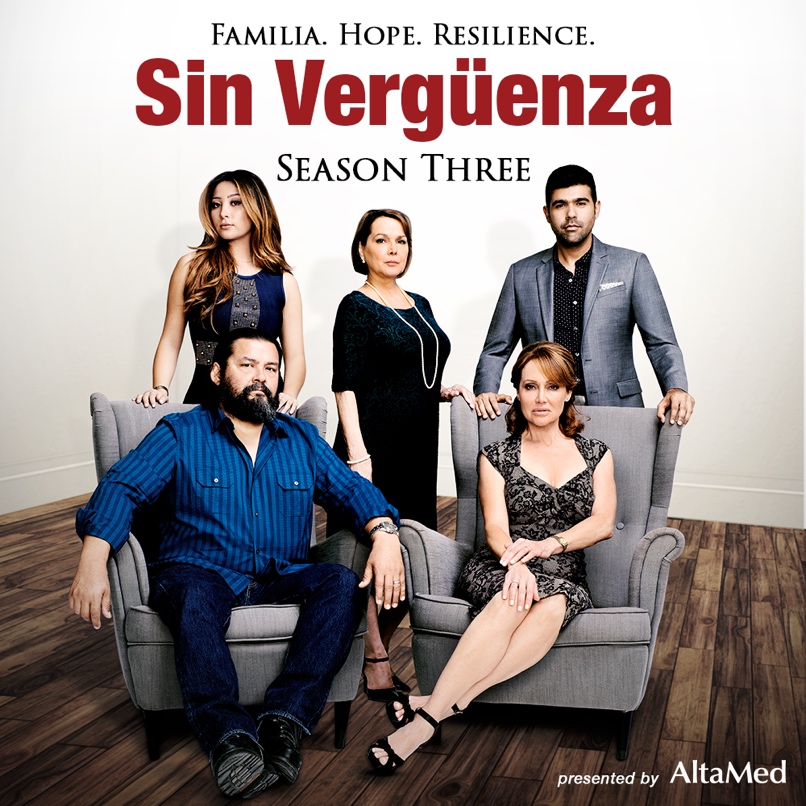 What’s Being Done to Disseminate and Engage the Community?

Social Media 
Press Media
Partnerships
Community Showings
You!
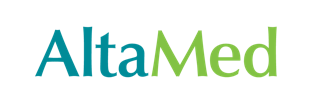 [Speaker Notes: Ramon]
What’s Next
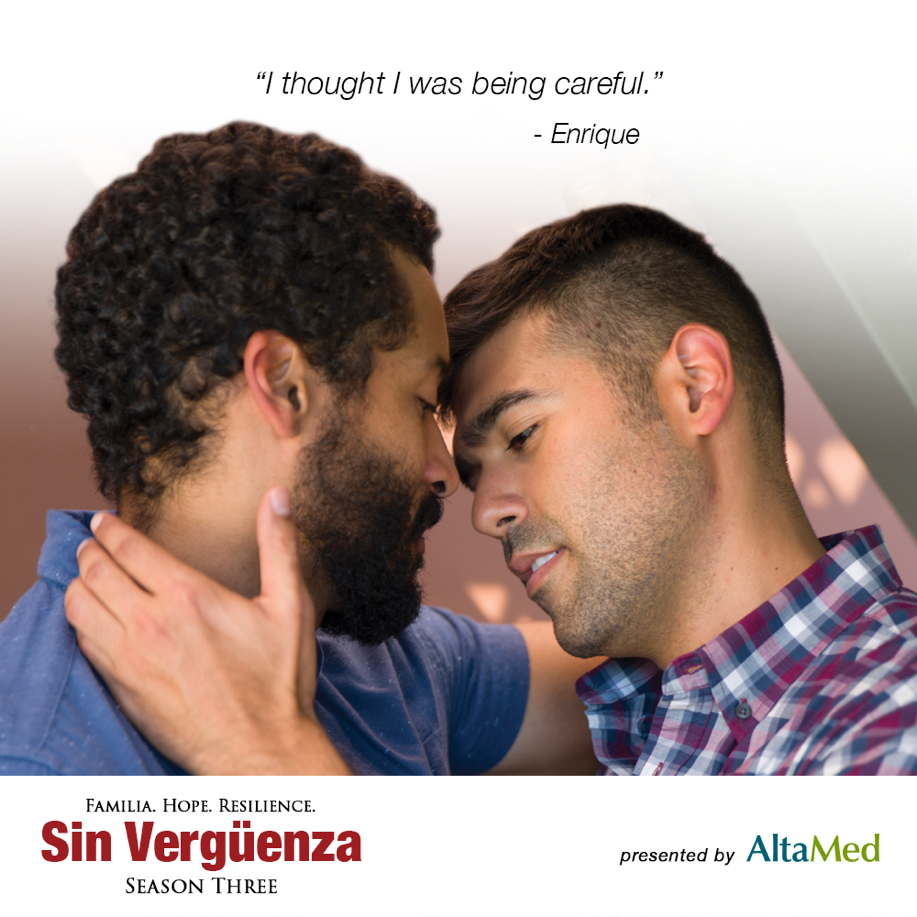 Survey to Assess Impact of SVII Developed in Collaboration with Gino Galvez, PhD, CSULB 

Media Kits for Season Three Available to Share the Telenovela with your Communities
[Speaker Notes: Ramon]
Connect With Us
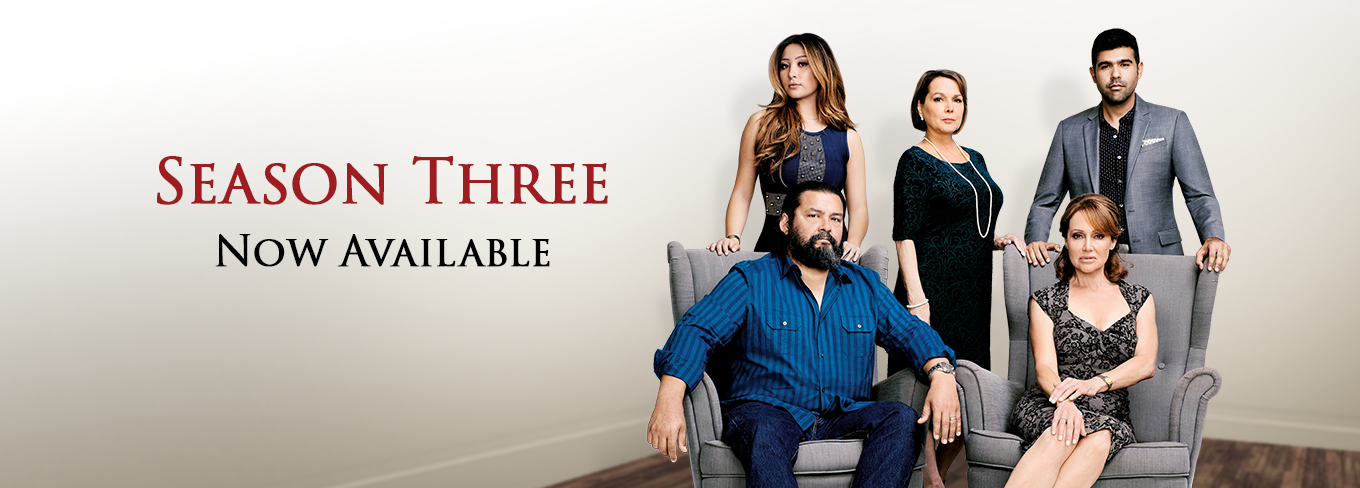 Watch at SVseries.org
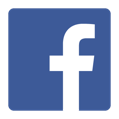 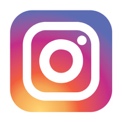 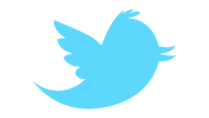 Follow us for updates on:
@AltaPride
[Speaker Notes: Ramon]
Sin VergüenzaSeason Three
Contact Us
Ramon Garcia, MBA
HIV Marketing Manager
RamGarcia@altamed.org
(323) 278-4239
Hilda Sandoval, PHD
Mental Health Manager
HSandoval@altamed.org
(323) 869-5459
Natalie Sanchez, MPH
Clinic Administrator, HIV/HCV
NSanchez@altamed.org
(323) 869-5468